Hormones
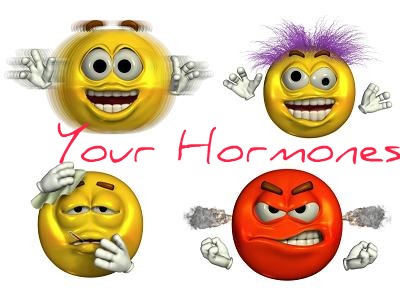 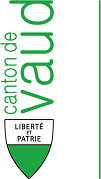 Cardinaux Yan
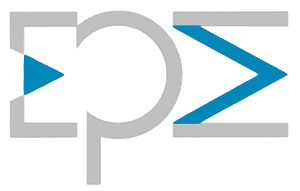 Généralités
L’appellation hormone est dérivée du verbe grec (horman) ce qui signifie STIMULER
Ce sont des substances de régulation de compositions chimiques très différentes
Généralités
Elles règlent et dirigent la croissance, le métabolisme et la reproduction
Elles sont formées par diverses glandes et réparties dans tout le corps par le sang
Généralités
La véritable centrale de système hormonal est l'hypophyse
Elle influence la formation d'hormones, par exemple dans le pancréas, la thyroïde et la capsule surrénale (cortex)
Diverses hormones et leur fonctionnement
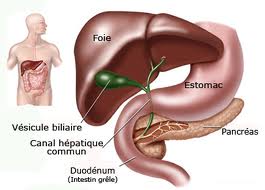 Diverses hormones et leur fonctionnement
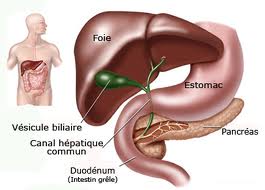 Diverses hormones et leur fonctionnement
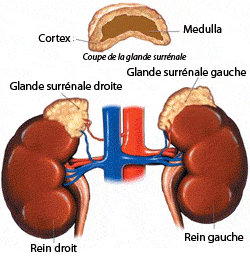 Diverses hormones et leur fonctionnement
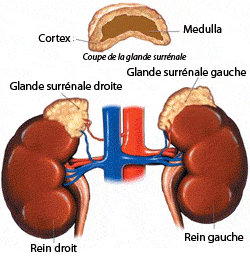